Zakládáme 
seismickou 
stanici
Seismická stanice
Potřebujeme:
Penize
Seismograf
Registrační aparaturu
Operátora
(Přístup na internet)
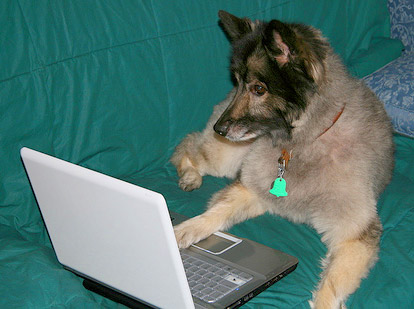 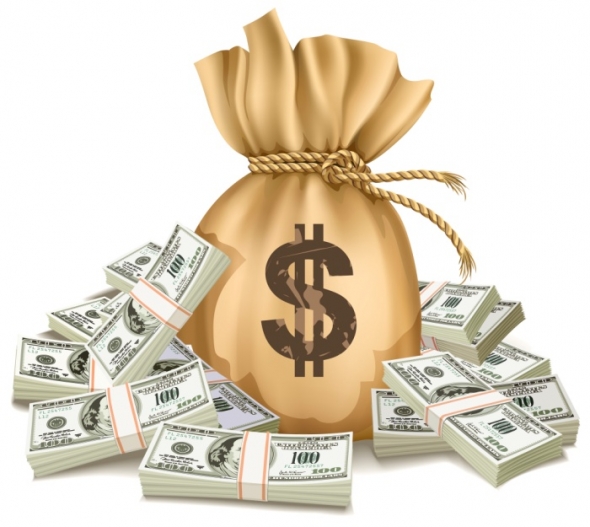 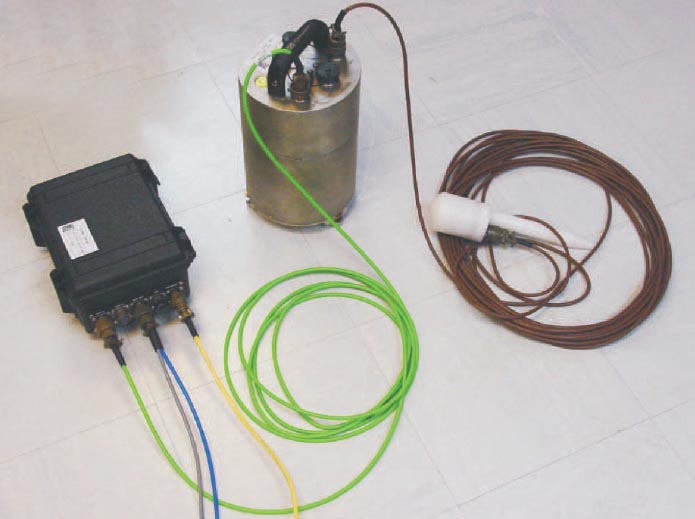 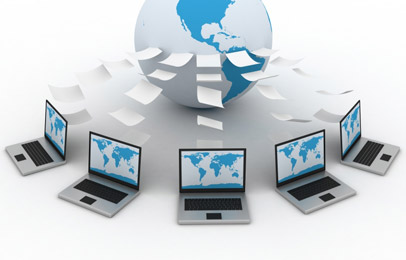 Seismograf - princip
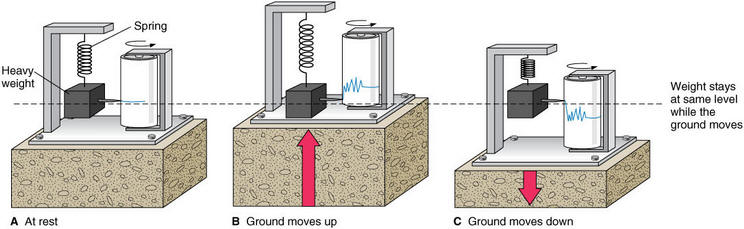 Vertikální seismograf - video
Seismogram není pohyb půdy
Pohyb půdy: x
Seismogram: V(s)
Seismograf
Seismograf - rozdělení
Krátkoperiodické
rohová perioda < 10 sec
levné
vhodné pro lokaci zemětřesení
Širokopásmové
rohová perioda > 10 sec
drahé
problém s dynamikou pro silná blízká zemětřesení
Přístroje na silné pohyby půdy – akcelerograf
registruje zrychlení půdy až do několika g
nutný pro zdrojové studie blízkých zemětřesení
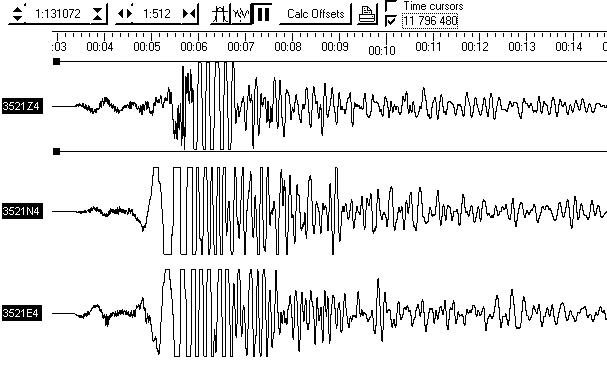 Vliv přístroje na seismogram
Pohyb půdy
Seismogram
Seismograf
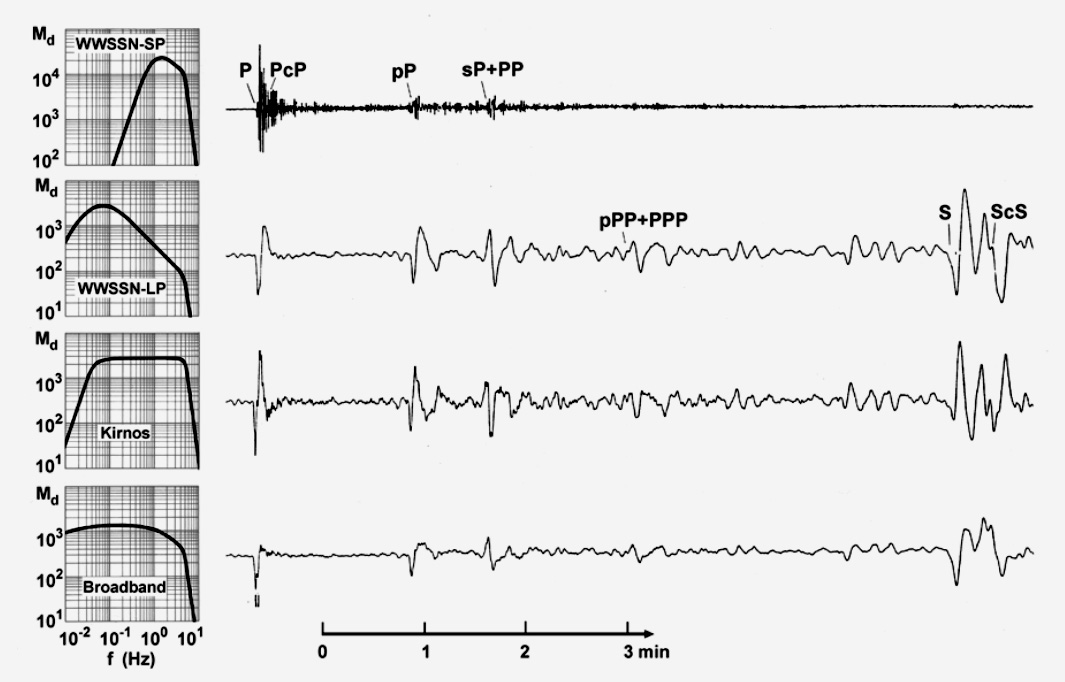 Guralp CMG – 3Tširokopásmový seismograf
Nízkofrekvenční část
Vysokofrekvenční část
MySQL server
PQLX server
Seis. Handler
Shell skripty
Výměna dat, zpracování
PRA
Linux PC
Scream server 4.4
Windows  PC
Scream server 4.4
Registrace
Archivace
Miniseed formát
Bulletin
Analýza šumu
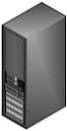 GOPC
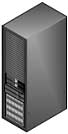 Mezinárodní
datové centrum
ORFEUS
Stanice MFF UK 
v Řecku
Windows PC
Scream server 4.4
CMG 3T
360s
Registrace
Archivace
Distribuce
Česká regionální 
Seismologická
síť
Vliv zemětřesení na šum
17. května 2009 – odpočinkový den interpretátora
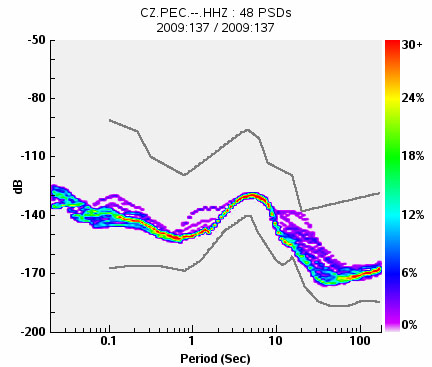 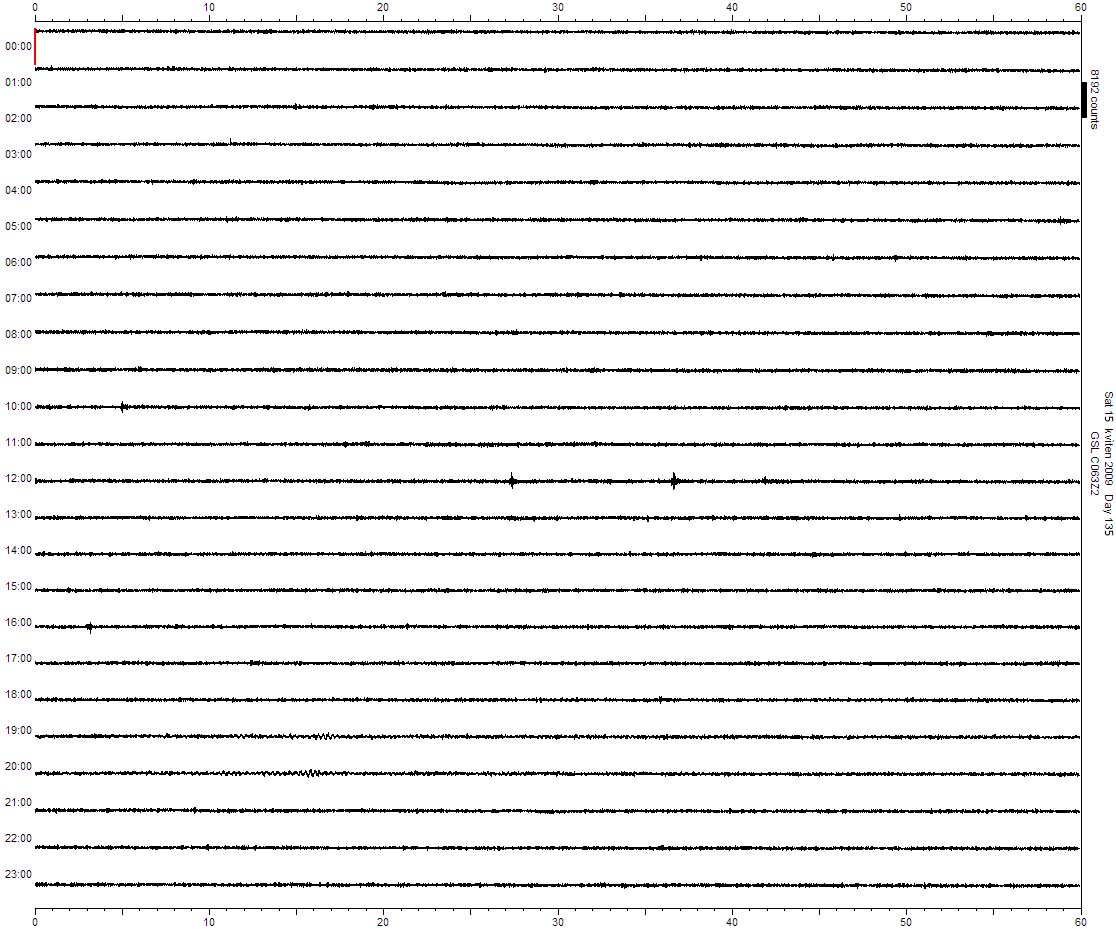 Zemětřesení a šum
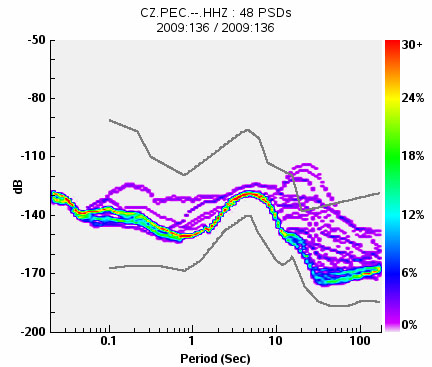 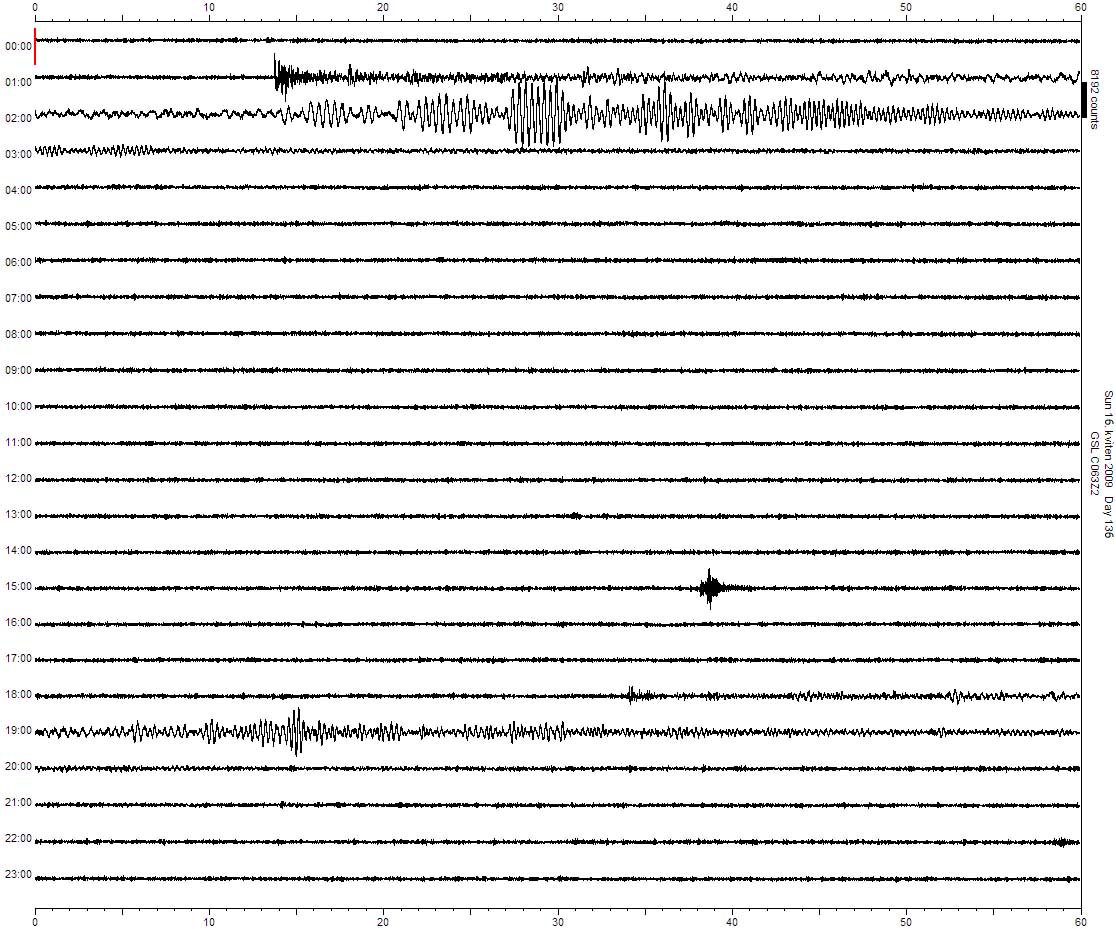 2009-05-16   00:53:49.8  31.52S  178.84W  30  Mw6.4	KERMADEC ISLANDS REGION
2009-05-16   01:05:59.8  31.39S  177.98W  50  mb5.2	KERMADEC ISLANDS REGION
2009-05-16   18:22:28.8  56.31N  152.76W  30  Mw5.8	KODIAK ISLAND REGION, ALASKA
2009-05-16   15:37:40.7  51.29N  16.02E    12   ML3.3	POLAND
Vliv teploty na úroveň šumu
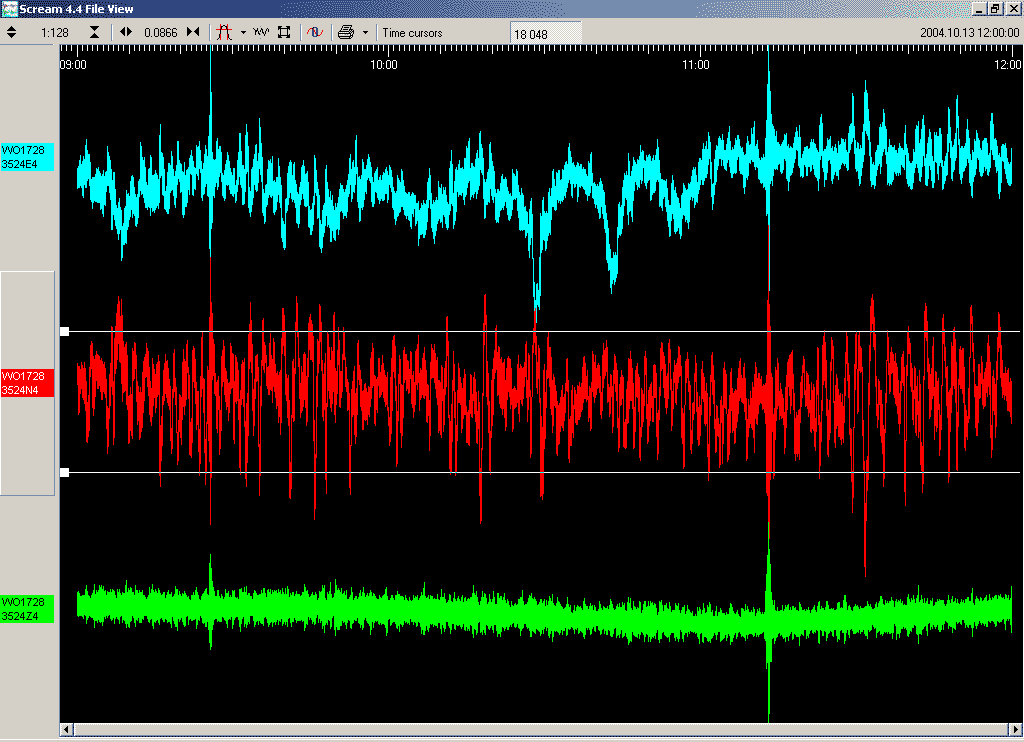 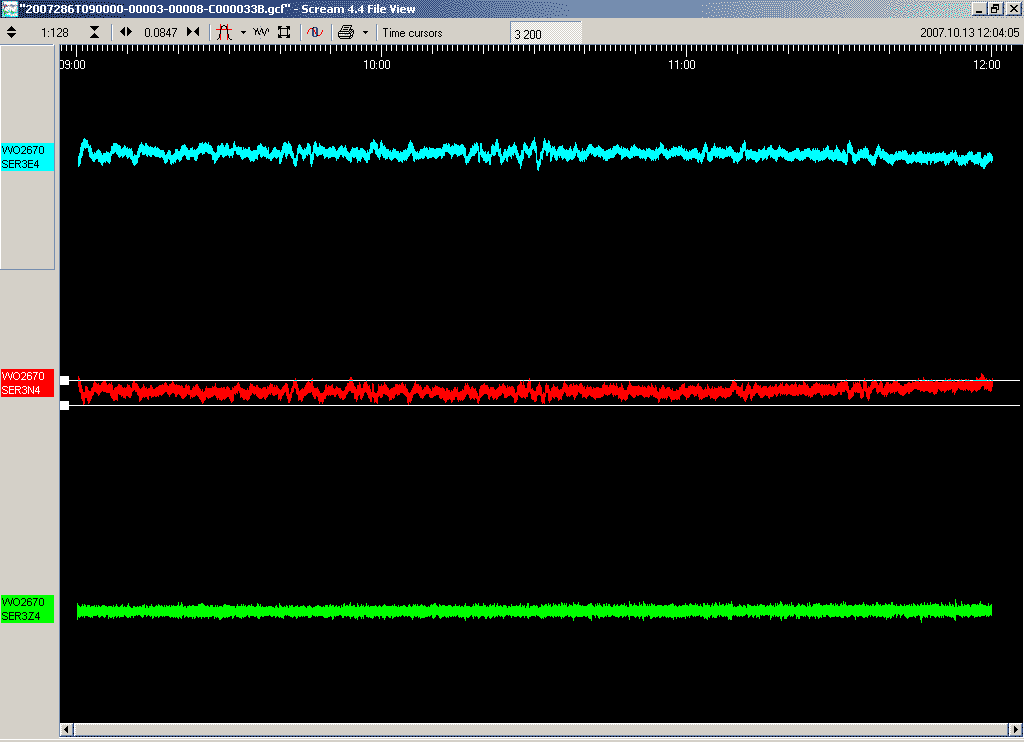 Sítě stanic
Lokální
http://seis12.karlov.mff.cuni.cz/greece
Regionální
http://www.ig.cas.cz/struktura/observatore/ceska-regionalni-seismicka-sit/mapa/
Celosvětové
http://www.iris.edu/hq/programs/gsn
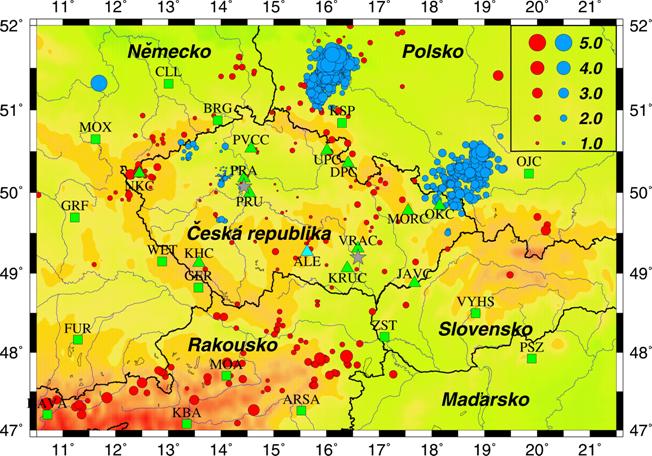 Datová centra
Primární úkol: sběr a distribuce seismických dat

Sekundární úkol: určování základních seismických parametrů zemětřesení:
poloha, čas vzniku, velikost a mechanismus jevu – rutinní záležitost automatických seismických sítí. 
Problematika přesnosti a rychlosti určování těchto seismických parametrů je základní výzkum.

European-Mediterranean Seismological Centre 
http://www.emsc-csem.org
Observatories and Research Facilities for European Seismology
http://www.orfeus-eu.org/
U.S. Geological Survey
http://www.usgs.gov/
Incorporated Research Institutions for Seismology
http://www.iris.edu/hq/
GEOFON Global Seismic Network
http://geofon.gfz-potsdam.de/
Vytváříme si vlastní virtuální seismickou síť
Odpadá nutnost mít vlastní seismografy
Stačí jen jednoduché PC
Instalace volně šiřitelných programů
A. Lomax – Seisgram, SeedLink Monitor

Získat informace o volně šiřitelných datech
GEOFON
http://geofon.gfz-potsdam.de/waveform/status/index.php
Mapa stanic
http://geofon.gfz-potsdam.de/waveform/archive/network.php?ncode=GE
A. Lomax – Seedlink Monitor
SeisGram2K60.jar 
-seedlink 
"geofon.gfz-potsdam.de:18000
#GE_STU:BH?,GE_APE:BH?#1200" -seedlink.groupchannels YES
Seismická stanice Praha
1924 – založení profesorem Václavem Láskou
1927 – zařazení do mezinárodní seism. služby

Geografické souřadnice
	Šířka: 			50º 04.15’
	Délka:			14º 25.66’
	Nadm. výška: 	225 m

Přístrojové vybavení
	Širokopásmový seismograf Guralp CMG-3T
	Klasické elektrodynamické př.
Stanice MFF v Řecku
Rozložení stanic
Hellenic Unified 
Seismic Network
(HUSN)

NOA
University of Athens
University of Thessaloniki 
University of Patras
+ Turecko, Kypr, Bulharsko, Itálie
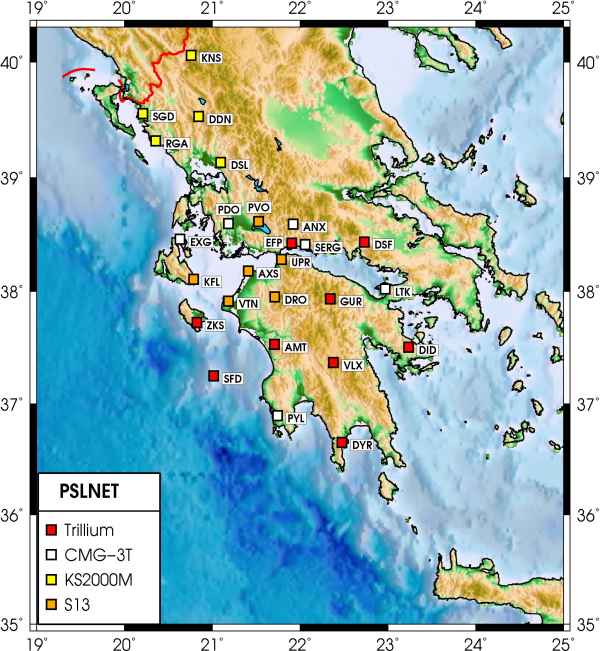 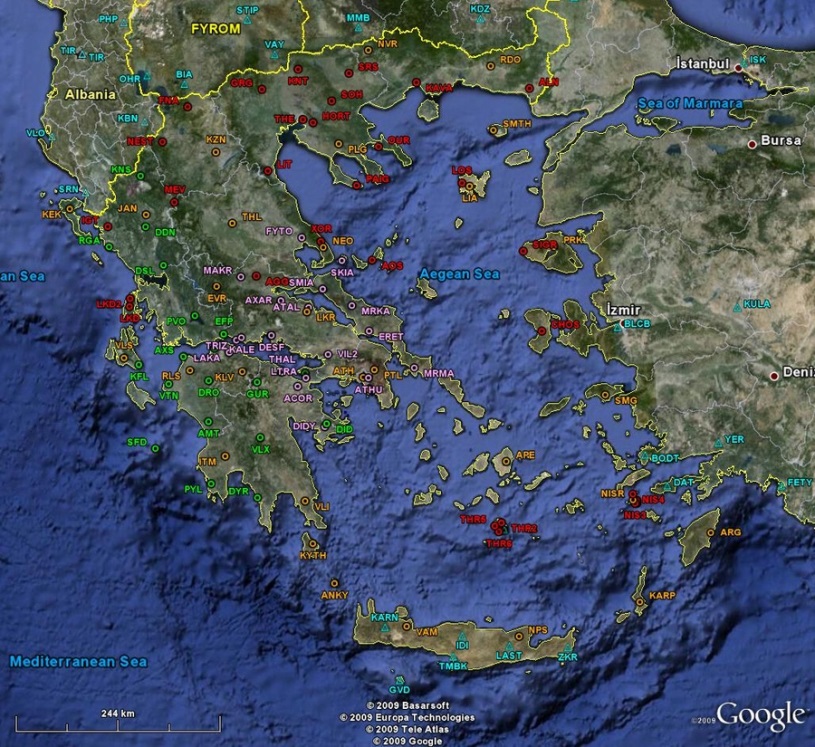 Patras Satellite 
Link NETwork 
(PSLNET)
25 stanic
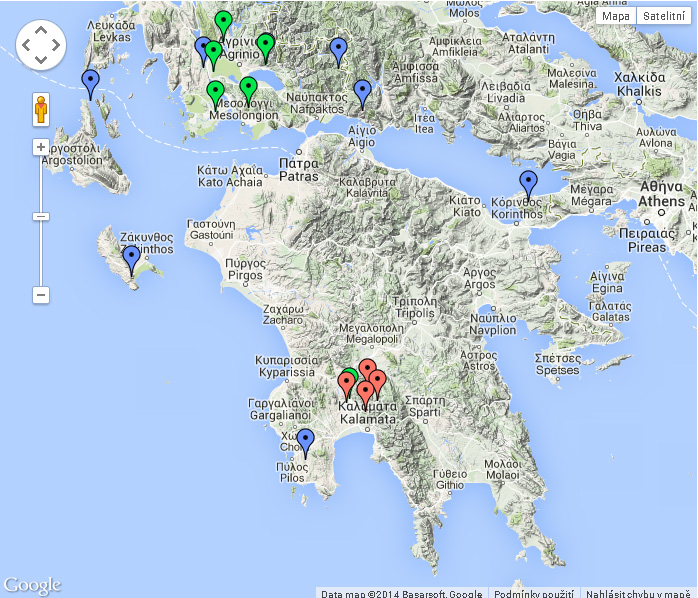 UK MFF
Pylos
Pylos
Lat.: 36.8955; Long.: 21.7420 
V provozu od 2003

BB seismograf
CMG-3T
	(120sec, 1x750V/m/s)
Nanometrics Trident 24 bit digi
Libra VSAT telemetry
Kontinuální registrace (100Hz)
SM seismograf
CMG-5TD
DCM (40GB USB disk, Platinum software-webové rozhraní)
Kontinuální registrace (100Hz)
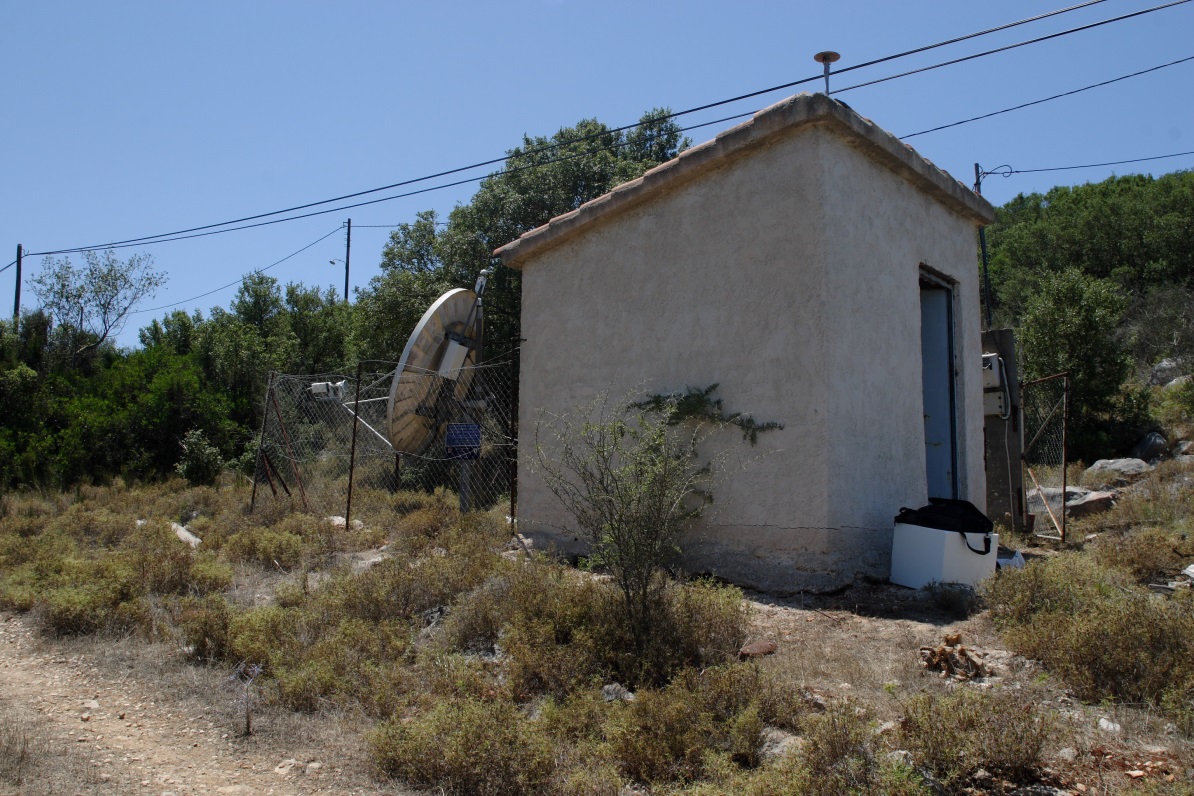 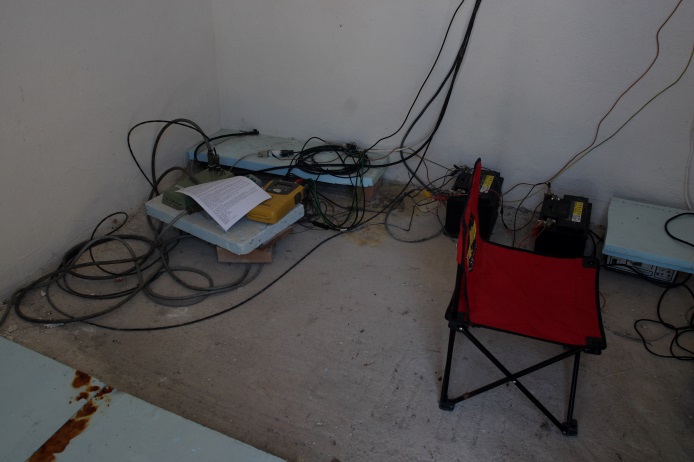 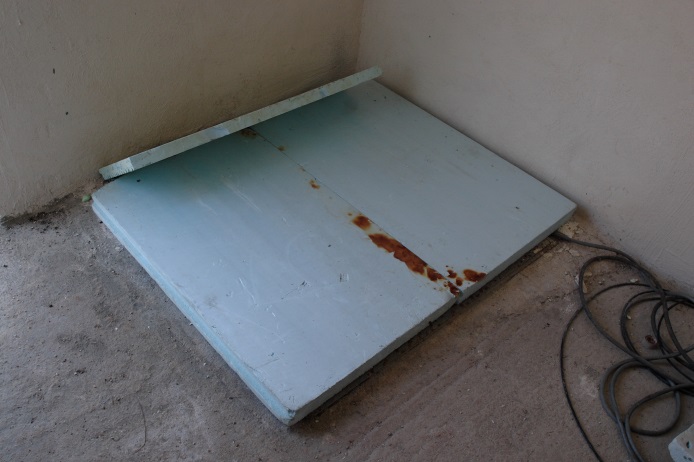 Prodromos
Lat.: 38.5986; Long.: 21.1833 
V provozu od 2009

BB seismograf
CMG-3T
	(120sec, 1x750V/m/s)
Nanometrics Trident 24 bit digi
	(24 bit, 2.5e-6 V/count)
Libra VSAT telemetry
Kontinuální registrace (100Hz)
SM seismograf
CMG-5TD
DCM (40GB USB disk, Platinum software-webové rozhraní)
Kontinuální registrace (100Hz)
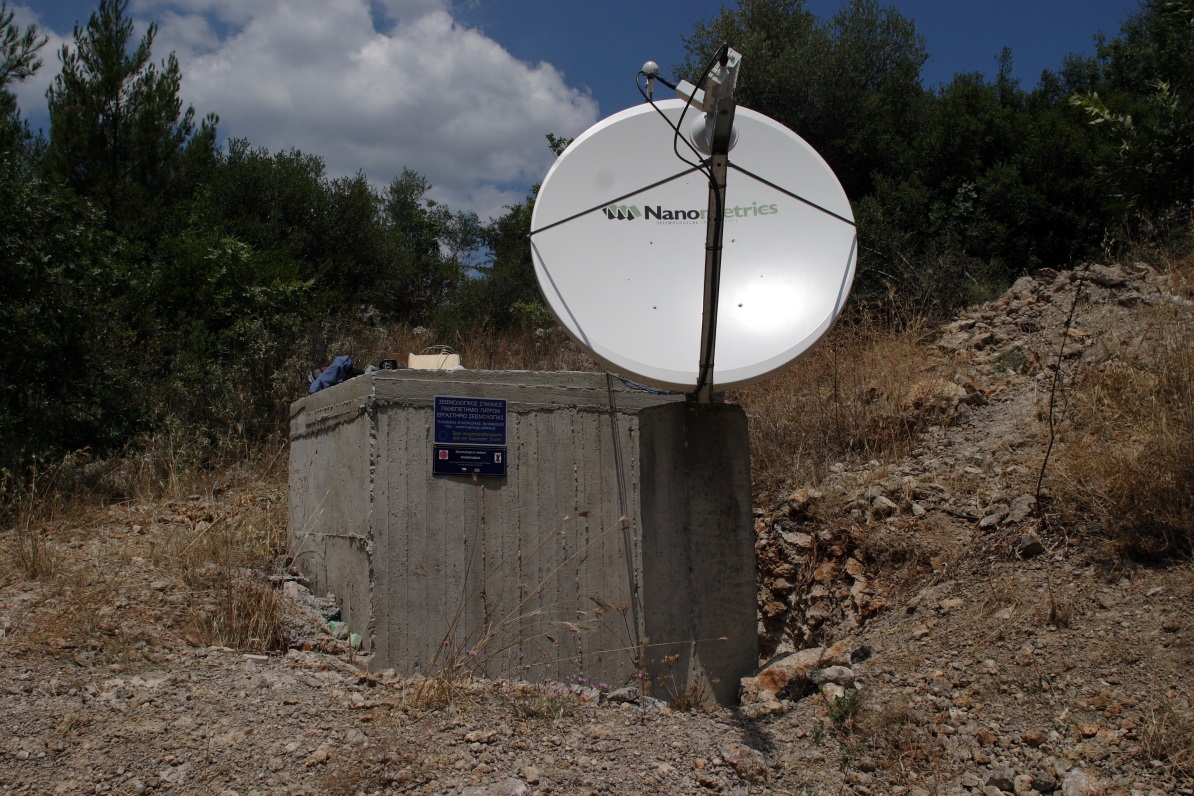 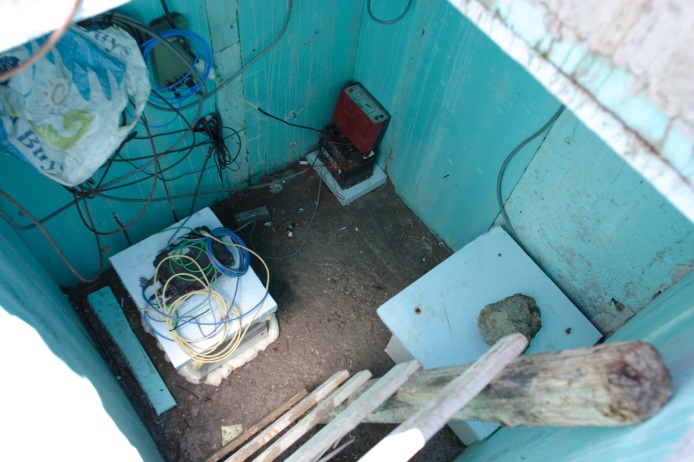 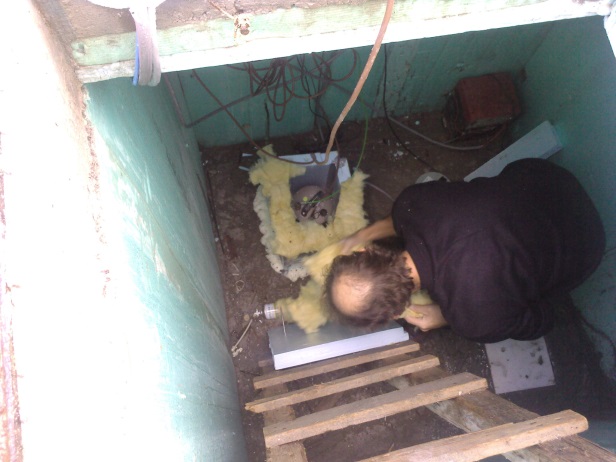 Sergoula
Lat.: 38.4142; Long.: 22.0573 
V provozu od 1998

BB seismograf
CMG-3T
	(120sec, 2x3000V/m/s)
DM24 digi
Kontinuální registrace (100Hz)
SM seismograf
CMG-5T
DM24 digi
Kontinuální registrace (100Hz)
DCM
Společná pro BB a SM
Mobilní telemetrie (Vodafone)
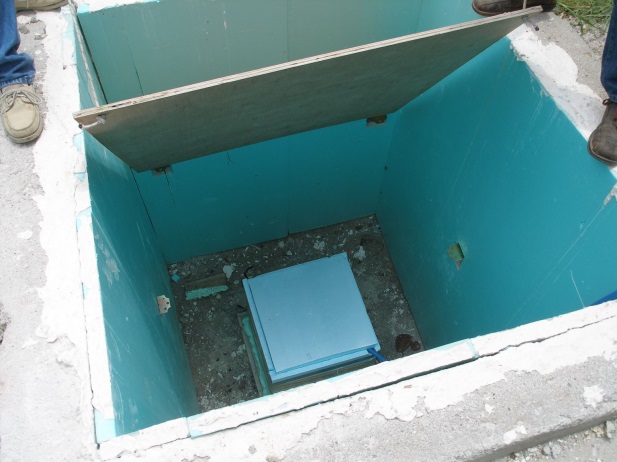 Děkujeme za pozornost